IN THIS LINE, THE TITLE OF THE WORKAuthor(s): (Up to 5 students – full name)Supervisor: (1 Supervisor Professor)Email: (only the supervisor’s email)Educational InstitutionCourse:
INTRODUCTION
The introduction should address the delimitation of the research object, describe the contribution and relevance of the research, emphasizing the importance of the topic in both the academic and professional spheres.
The arguments must be supported by the literature. Therefore, organize impact literature (e.g. scientific journal articles) and present the main ideas that relate to your research.
The dimensions/layout of the model poster cannot be altered.


OBJECTIVE
The objective must be clear, achievable and measurable. Present a single objective (general objective). 


MATERIALS AND METHODS
This section of the research details items such as: type of research, population and sampling, instrumentation, methods and techniques for data collection and analysis. 
Briefly, the methodological procedures are characterized by presenting the methods and hypotheses (if any). 
It is worth remembering that this is not a literature review on research methodology.


RESULTS AND DISCUSSIONS
Explain the results (quantitative or qualitative). It should be consistent in its description and in-depth in its analysis of the results. Use figures, tables and charts. Illustrations should have titles located at the top, preceded by the word that designates it (table, figure, scheme, flowchart, image, etc.), followed by the order number of occurrence in the text, in Arabic numerals and a dash, which serves to separate the title


Table 1 – Packaging industry turnover (in billions of R$)




 

Source: elaborated by the author


FINAL CONSIDERATIONS
It is compatible with the objective and the problem. Support what was presented in the results. Highlight the main conclusive points (contributions) from the results (not a discussion). Elements that were not part of the work should not be added.
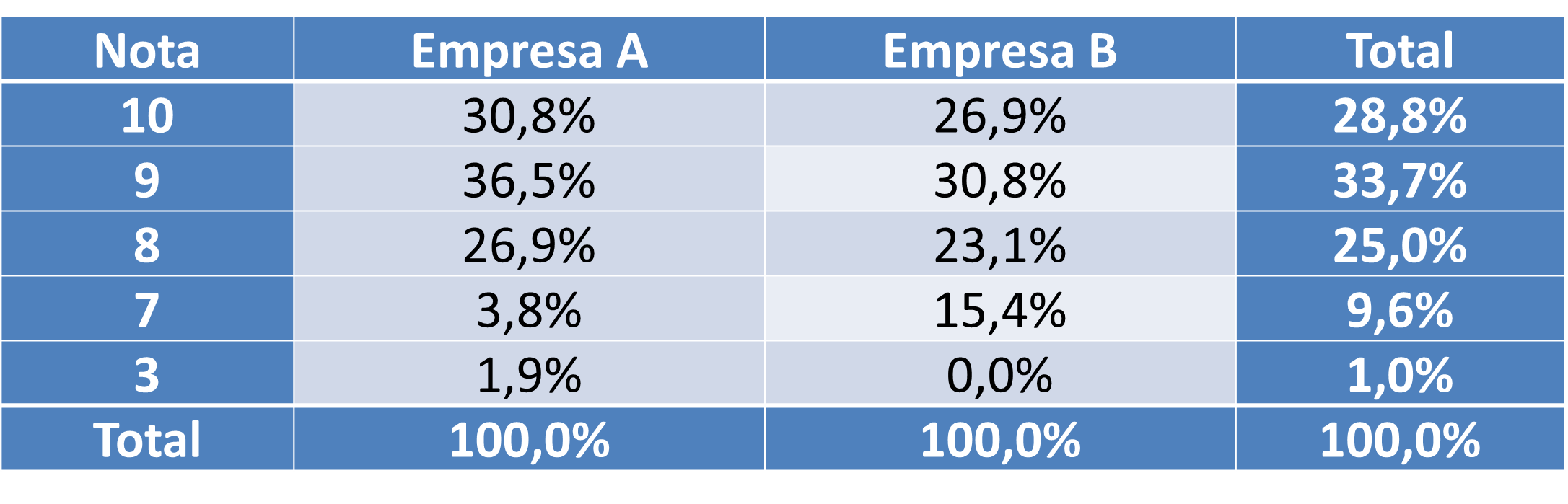 REFERENCES 
Only reference the works mentioned in the poster.